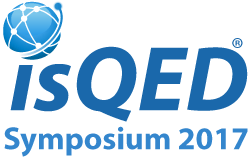 Constructing Fast and Energy Efficient
1TnR based ReRAM Crossbar Memory
Lei Zhao1, Lei Jiang2, Youtao Zhang1, Nong Xiao3, Jun Yang1
1 University of Pittsburgh
2 Indiana University Bloomington
3 National University of Defense Technology
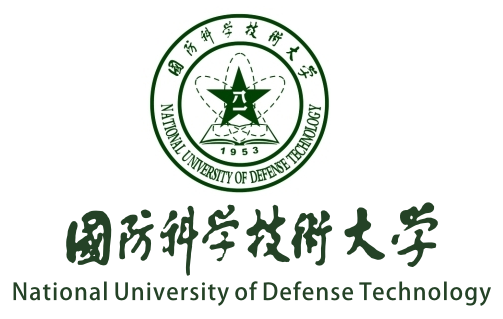 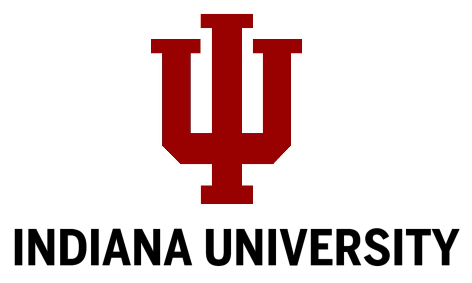 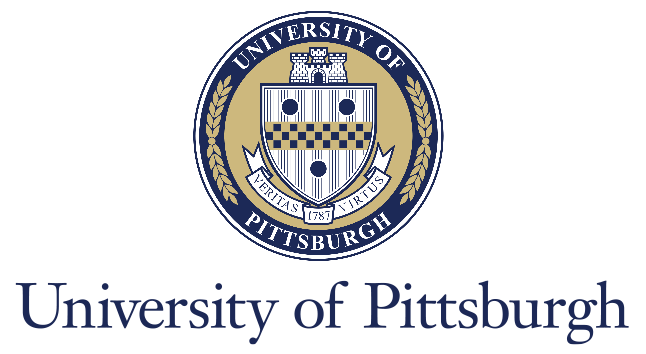 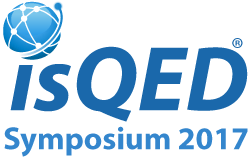 ReRAM for Main Memory
Overcoming the Challenges of Crossbar Resistive Memory Architectures [Xu et al. HPCA’15]

Understanding The Trade-Offs In Multi-Level Cell ReRAM Memory Design [Xu et al. DAC’13]

Design of Cross-point Metal-oxide ReRAM Emphasizing Reliability and Cost [Niu et al. ICCAD’13]
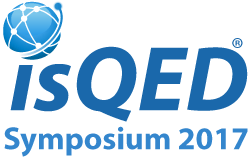 Highlight of ReRAM
Better scalability
Scaling path of DRAM beyond 16 nm is unclear
Higher density
4F2 cell size for cross-point ReRAM (6F2 for DRAM)
Higher endurance
ReRAM has superior endurance (1010) than PCM (107)
Non-volatility
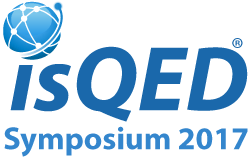 Outline
Background
1TnR ReRAM Structure
Motivation & Goals
V-ReRAM Design
Location-aware RESET
Experiments
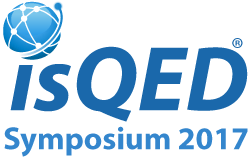 ReRAM Cell
LRS (‘1’)
HRS (‘0’)
Oxygen Ion
-
+
RESET
Electrode
Oxygen
Vacancy
Metal Oxide
Electrode
SET
-
+
Cell Operations
Cell Structure
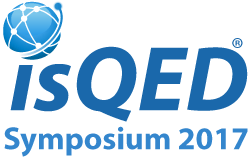 Crossbar Structure & Sneak Path
Sneak current causes voltage drop on target cell
Voltage drop degrades performance and increases energy consumption
0
V
Half Selected Cell
Word Line
Cell
Bit Line
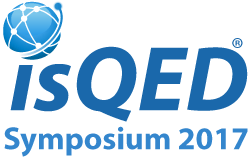 Outline
Background
1TnR ReRAM Structure
Motivation & Goals
V-ReRAM Design
Location-aware RESET
Experiments
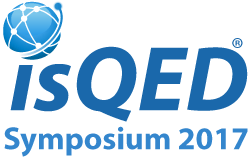 1T4R
BL2
BL3
BL1
BL0
WL0
BL0
BL2
BL1
BL3
WL1
GWL0
WL2
WL3
Write Driver
GWL1
…         …              …         …
…         …                       …         …
GWL0
GSL0
GSL1
GWL1
SA
GSL0
GSL1
[Yeh et al., JSSC’15]
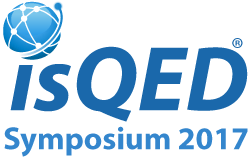 Double-Sided Ground Biasing
Worst Case Cell
Worst Case Cell
[Xu et al., HPCA’15]
Write Driver
Write Driver
…         …              …         …
…         …              …         …
…         …                       …         …
SA
We employ DSGB in both baseline and out design schemes
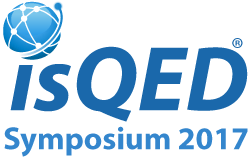 Outline
Background
1TnR ReRAM Structure
Motivation & Goals
V-ReRAM Design
Location-aware RESET
Experiments
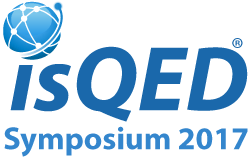 Motivation
Reset N (=2) cells
6 half selected cells on WLs
Write Driver
…         …              …         …
Write Driver
N x (512-1) half selected cells on BLs
6 + 2 x (512-1) =  1028 total half selected cells
…         …                       …         …
SA
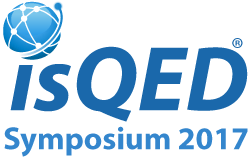 Outline
Background
1TnR ReRAM Structure
Motivation & Goals
V-ReRAM Design
Location-aware RESET
Experiments
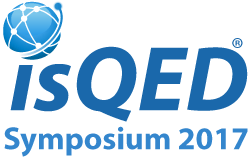 V-ReRAM
Re-allocate write drivers and sense amplifier
Reset N (=2) cells
Write Driver
Write Driver
…         …              …         …
N x 3 half selected cells on WLs
…         …                       …         …
SA
512 - N half selected cells on NWLs
2 x 3 + 512 – 2 = 516 total half selected cells
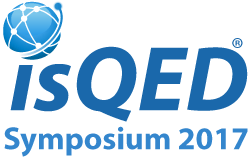 Outline
Background
1TnR ReRAM Structure
Motivation & Goals
V-ReRAM Design
Location-aware RESET
Experiments
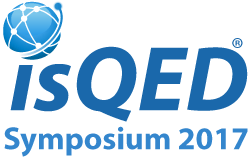 RESET Variation
Write Driver
block0
block1
SA
…         …              …         …
block30
block31
…         …                       …         …
Write Driver
block62
block63
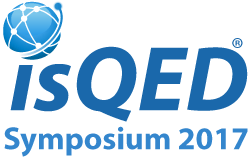 Location-aware RESET
Terminate RESET phase early
Use a timing table in memory controller
16 entries
Entry i stores RESET latency for block 2i, 2i+1, 64-2i, and 64-(2i+1)
Each entry uses 2 Bytes, 32 Bytes in total
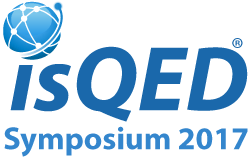 Outline
Background
1TnR ReRAM Structure
Motivation & Goals
V-ReRAM Design
Location-aware RESET
Experiments
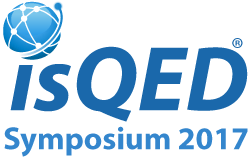 Evaluation Setup
Device Simulation
HSPICE & Stanford-PKU RRAM Model
In-house cycle accurate simulator
8 cores CMP
Private L1 & L2 caches
8GB, 1 channel - 2 rank - 8 bank, ReRAM Main Memory
Schemes
Baseline: 1T4R cross-point with DSGB
V-ReRAM: Re-allocated peripheral circuit
V-ReRAM-Var: Location-aware RESET early termination
Benchmarks
SPEC CPU 2006 (both write intensive and non-intensive)
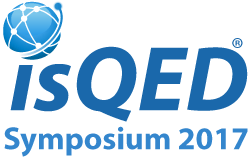 Performance
V-ReRAM and V-ReRAM-Var reduces RESET latency by 6% and 23% on average
7.2%
1.5%
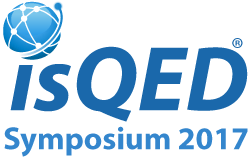 Energy
Not only reduces # of half selected cells, but also reduces # of activated WLs
28%
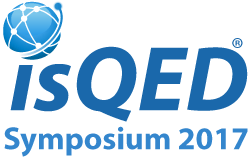 Sensitivity Study
More performance and energy benefits for larger subarrays
Tolerate subarrays that can provide more bits in an access
5.3
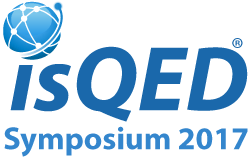 Conclusion
Based the state-of-the-art schemes to further reduce RESET leakage
Reduce the # of total half selected cells by re-allocating peripheral circuits
Exploit RESET latency non-uniformity to terminate fast RESET early
Achieves 7.2% performance boost and 28% energy saving
Thank You
&
Questions